Figure 9. Schematic models of intrinsic functional organization. (A) Diagram illustrates distributions of synaptic ...
Cereb Cortex, Volume 24, Issue 9, September 2014, Pages 2334–2349, https://doi.org/10.1093/cercor/bht087
The content of this slide may be subject to copyright: please see the slide notes for details.
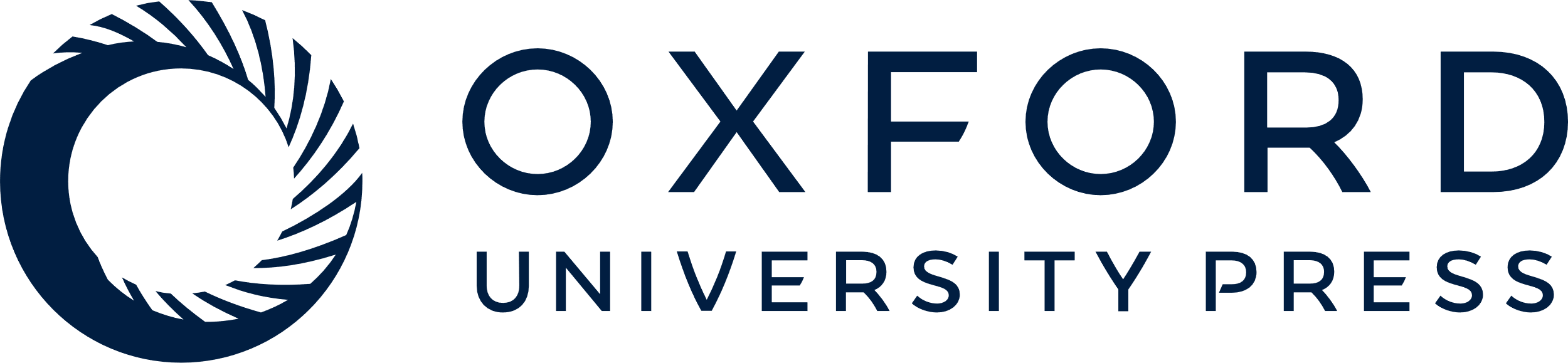 [Speaker Notes: Figure 9. Schematic models of intrinsic functional organization. (A) Diagram illustrates distributions of synaptic inputs onto a pair of prefrontal neurons. (B) Distributions of posterior parietal inputs. Parietal neurons may integrate inputs over a shorter range of distances compared with prefrontal neurons. (C) An alternative model for posterior parietal organization. Spatial distribution of inputs is identical to prefrontal cortex, but long distance connections exhibit proportionally lower functional strengths (represented with dotted lines).


Unless provided in the caption above, the following copyright applies to the content of this slide: © The Author 2013. Published by Oxford University Press. All rights reserved. For Permissions, please e-mail: journals.permissions@oup.com]